الحرف و التكنولوجيا
الوحدة الثانية
ما هو شعورك عند حصولك على هدية مصنوعة لك خصوصاً ويدوياً من الألف إلى الياء ؟
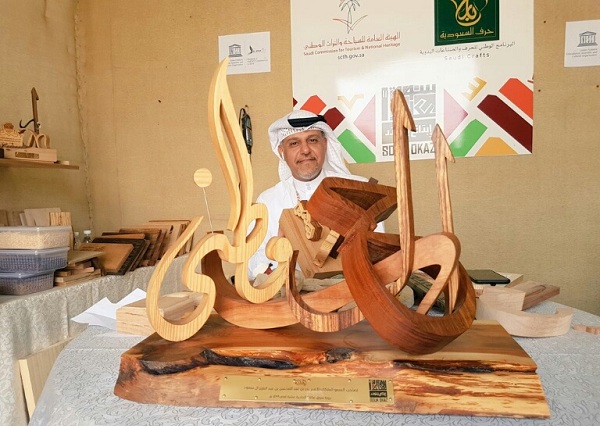 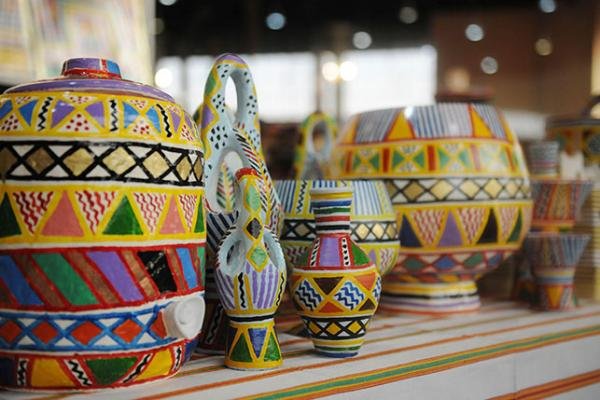 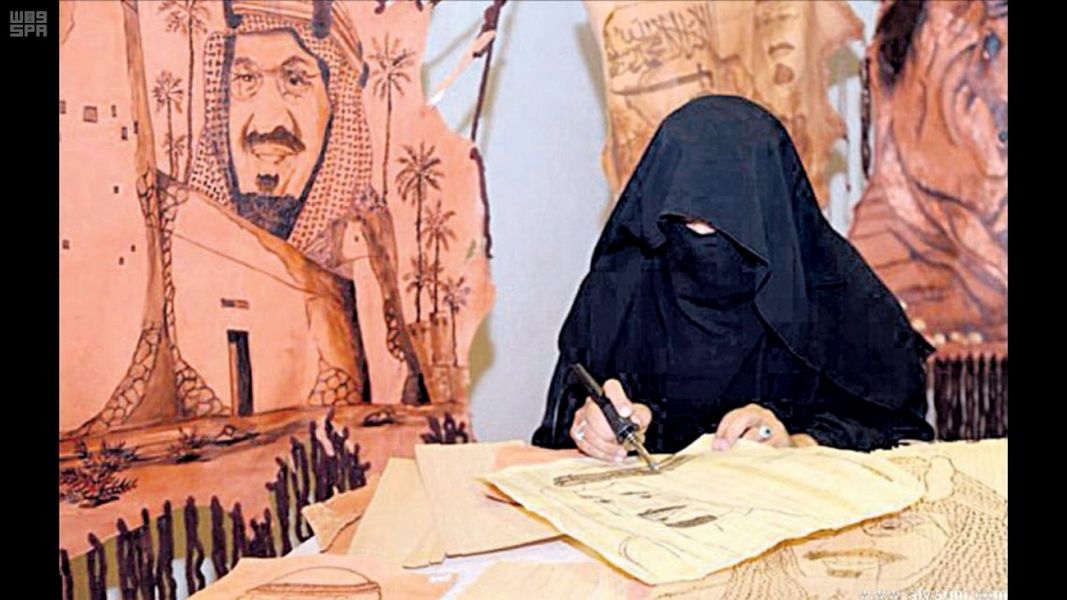 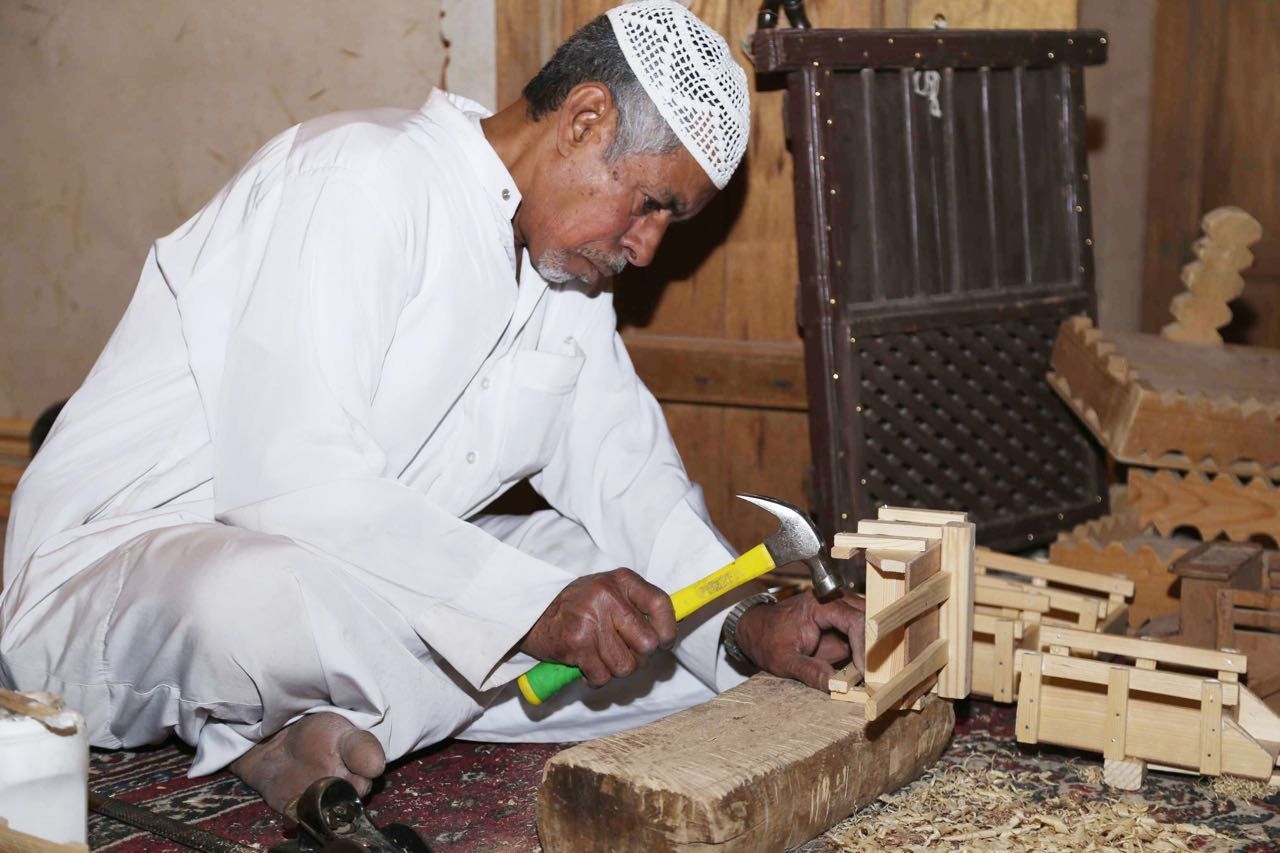 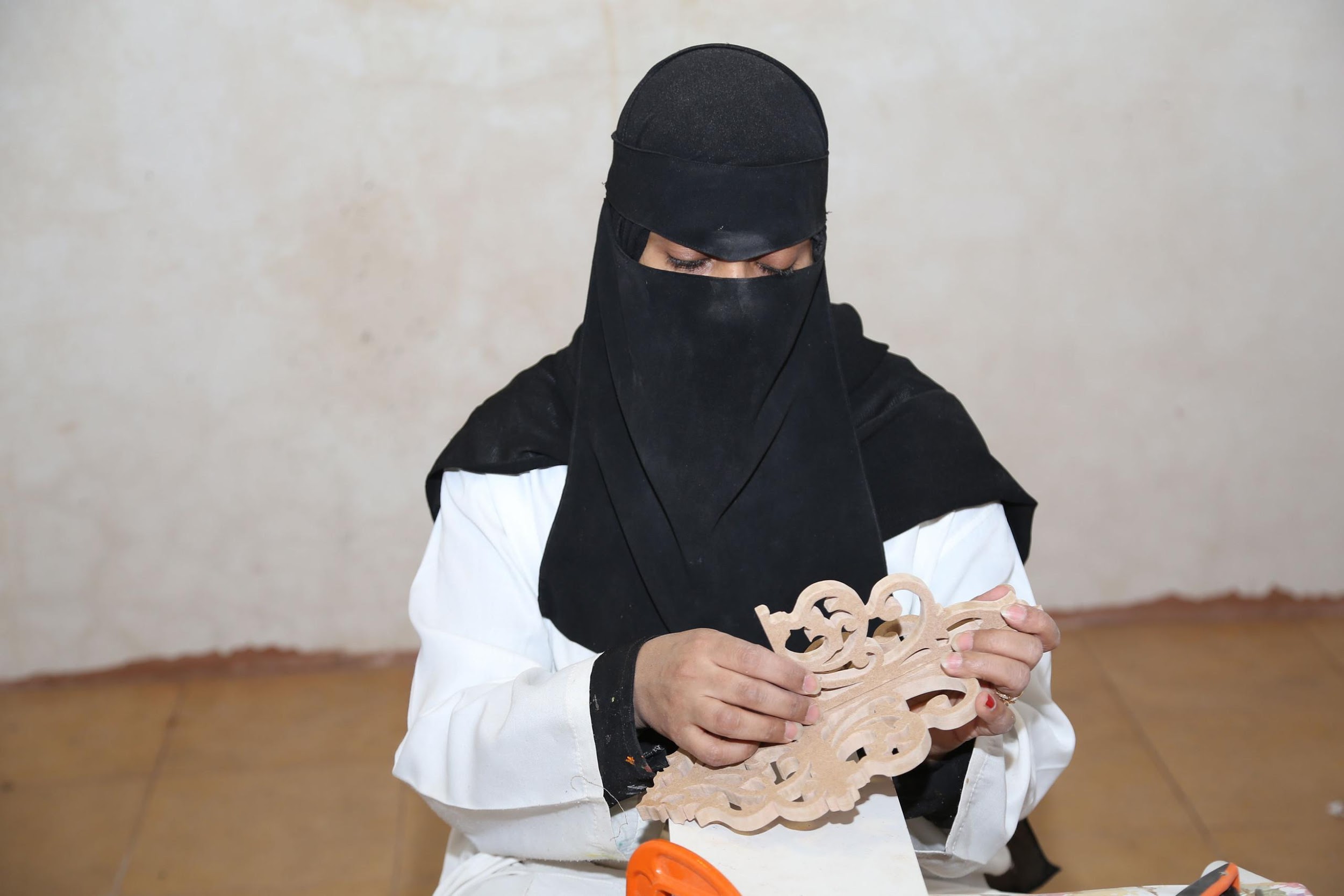 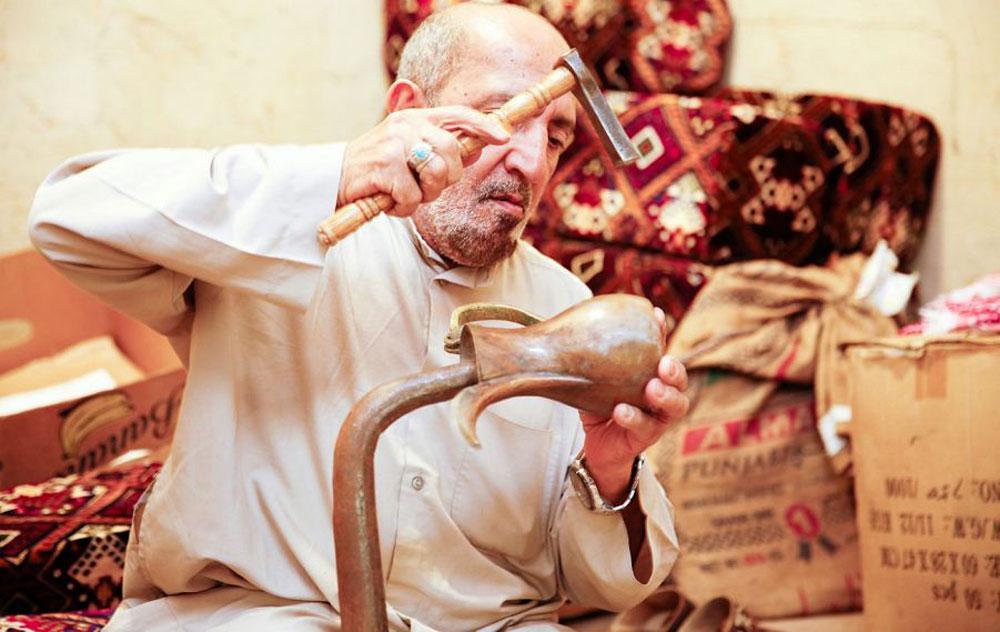 تأمل وحلل...
https://www.youtube.com/watch?v=98-uTjG5ru8
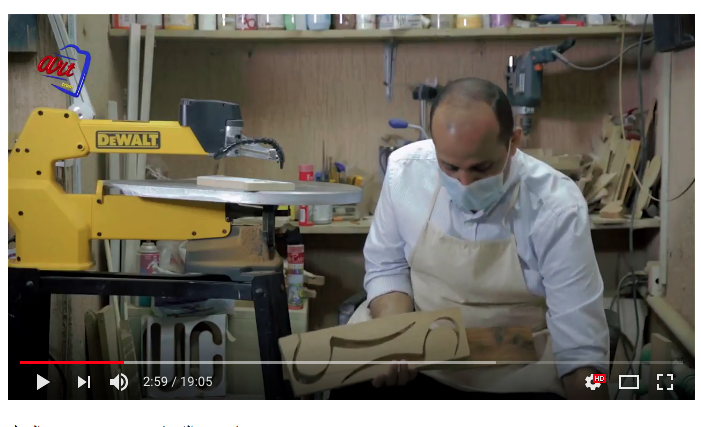 [Speaker Notes: بداية الفيديو من 1:50 – وأوقفه عند12]
النشاط 1:
التصنيع الحرفي
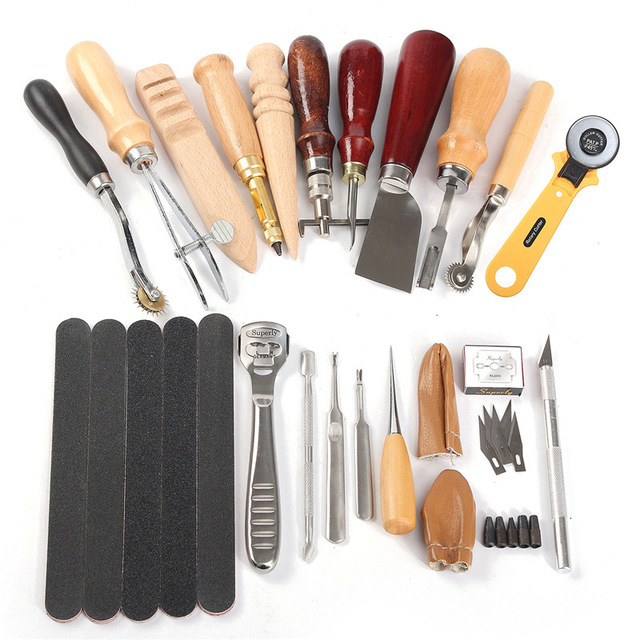 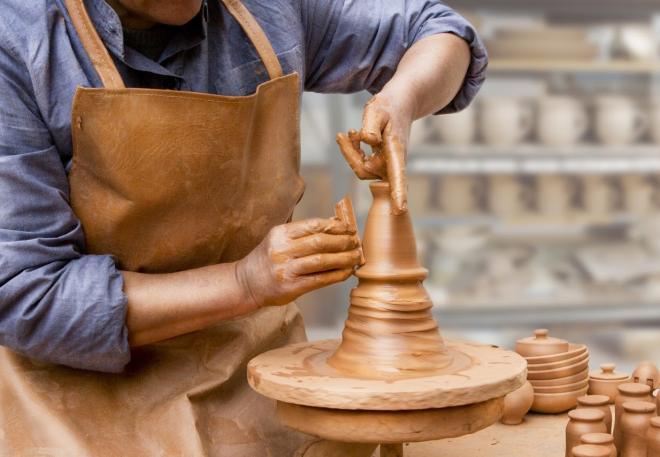 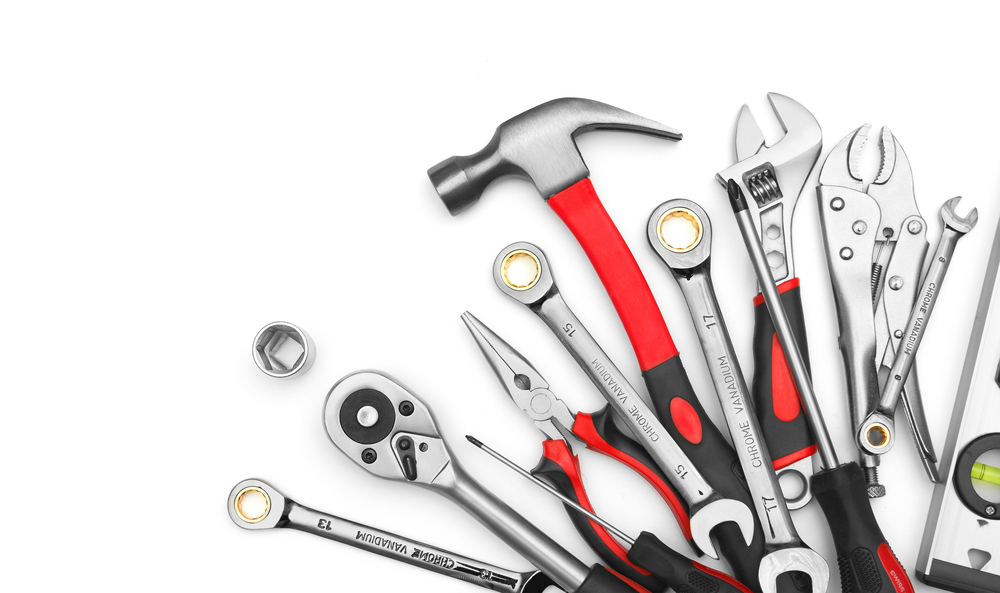 أدوات قص ونحت
اليدين
أدوات نجاره
ثورة التصنيع الرقمي !
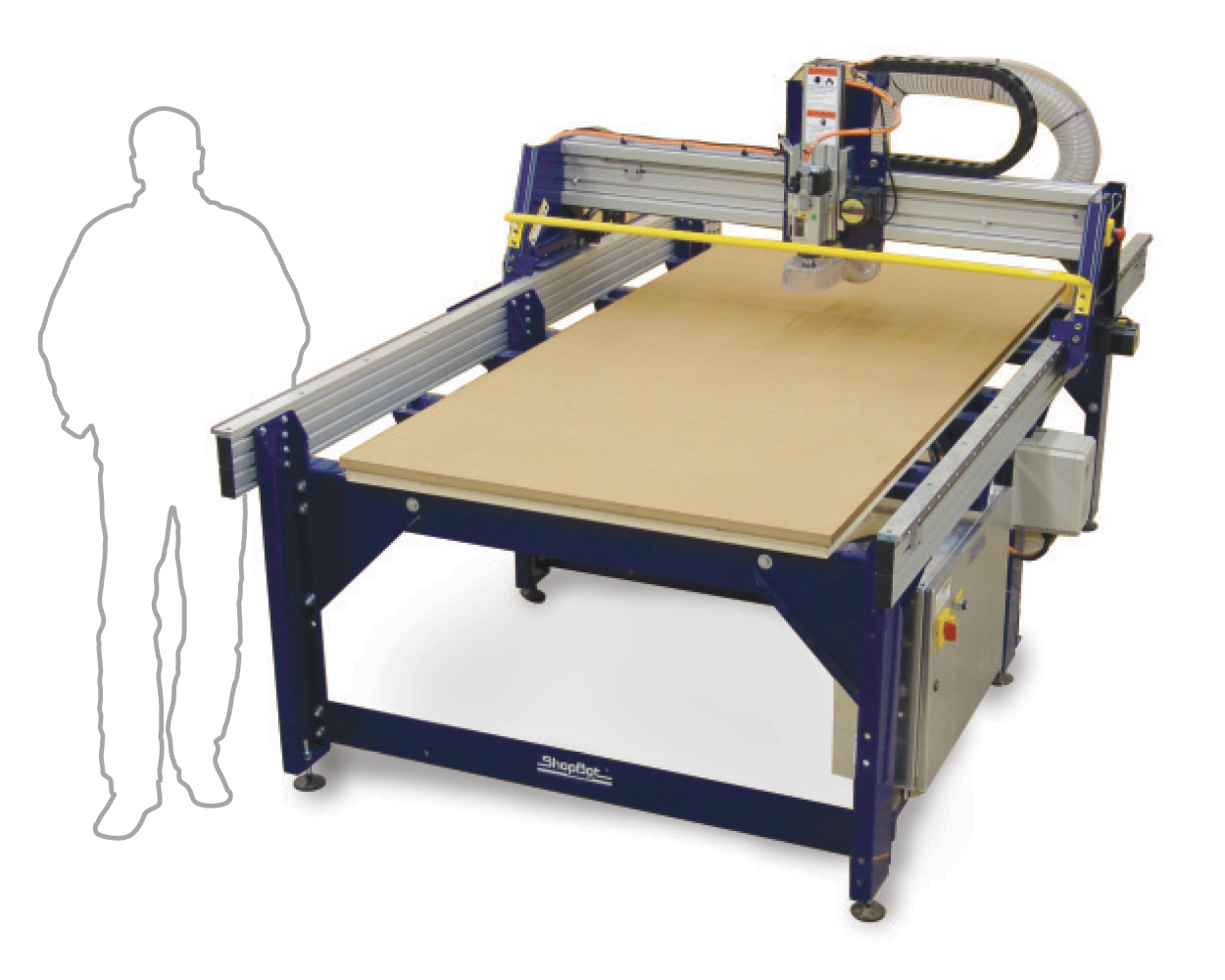 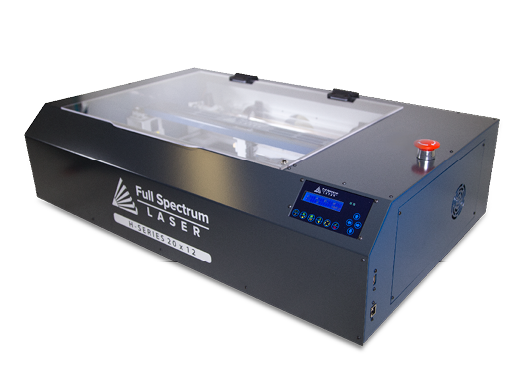 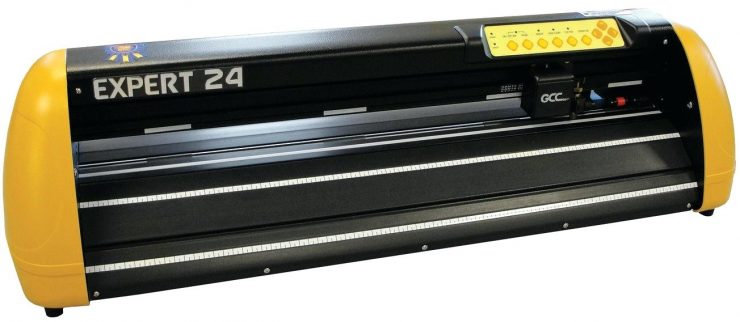 آلة النجارة الرقميةCNC
آلة قطع الفينيل
Vinyl Cutter
آلة القطع بالليزر
Laser Cutter
منتجات عربية ١٠٠٪
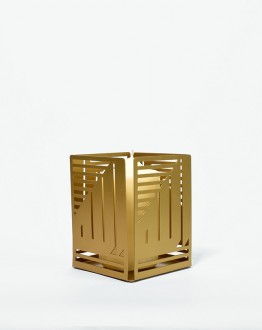 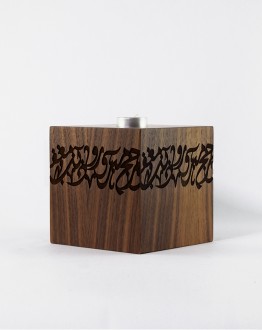 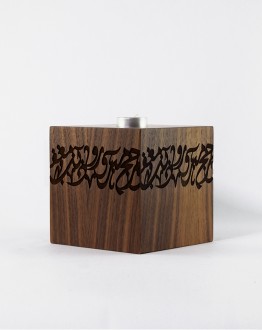 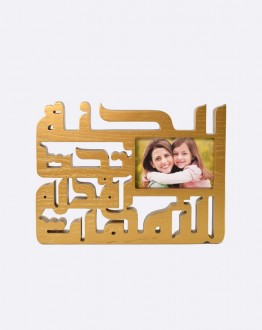 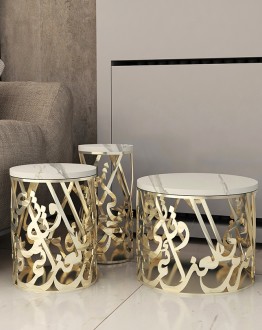 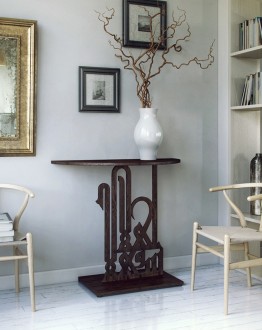 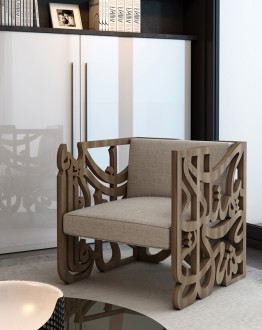 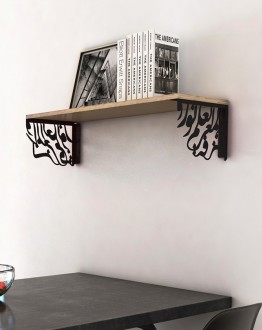 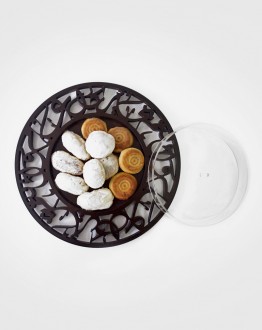 كشيدة -لبنان
منتجات عربية ١٠٠٪
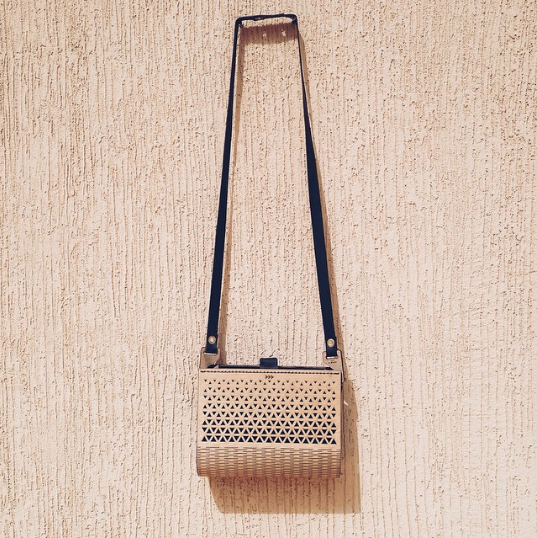 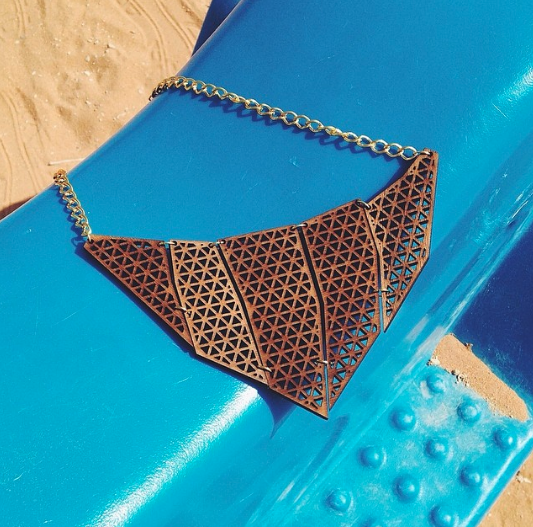 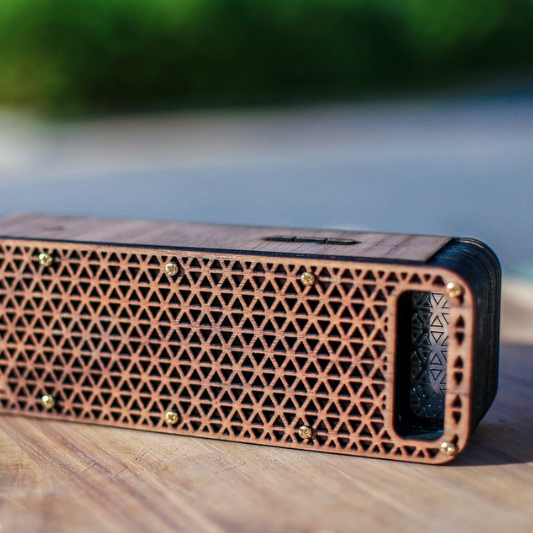 آي قوف -السعودية
منتجات عربية ١٠٠٪
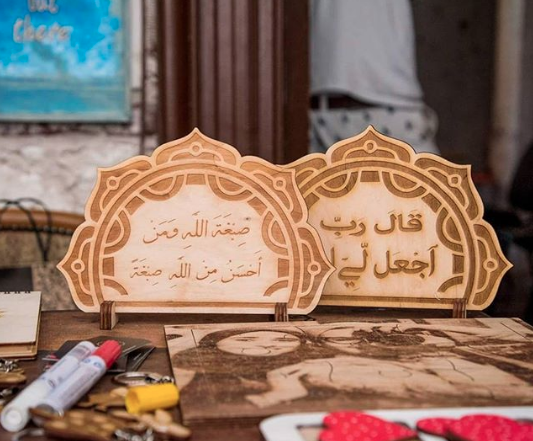 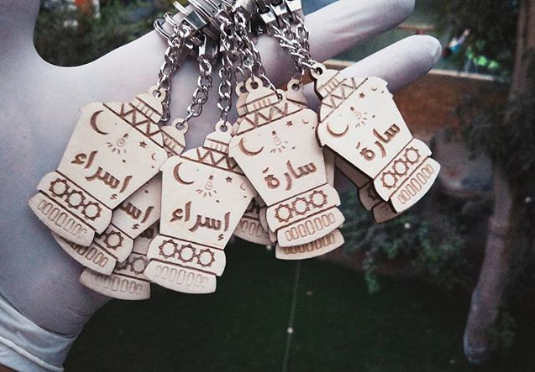 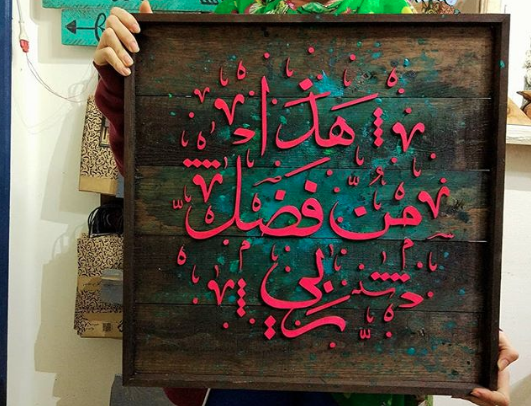 فابريكا -مصر
لنُصَّنع :
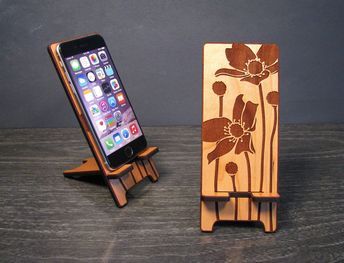 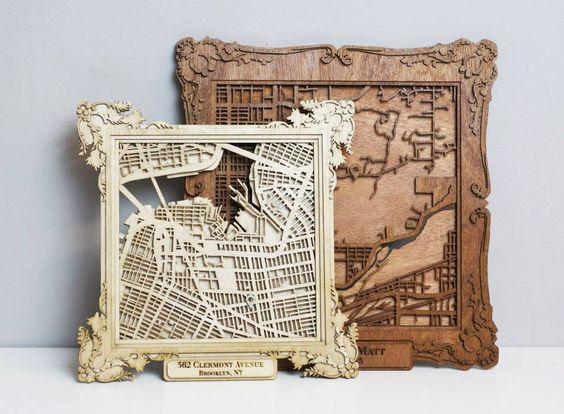 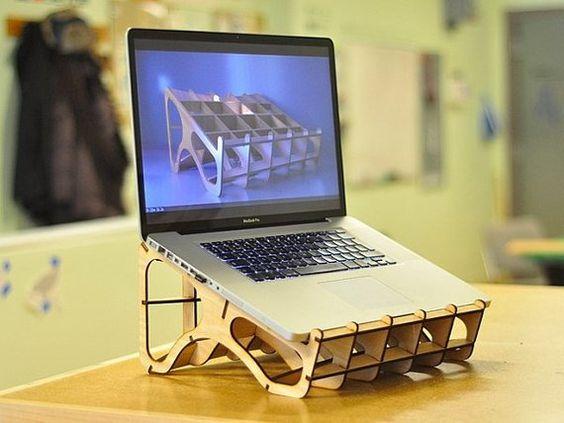 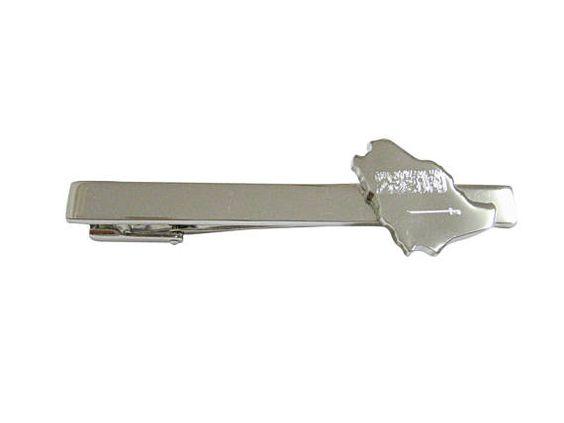 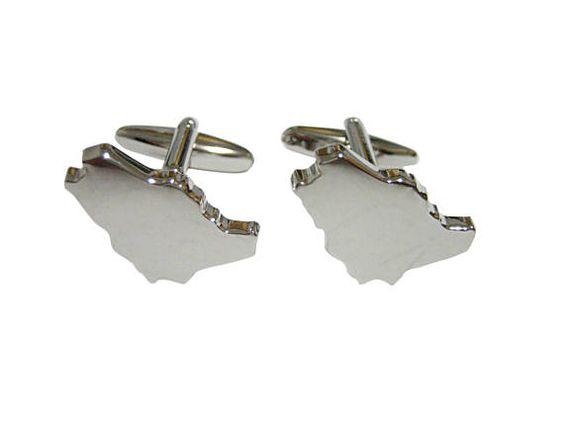 نشاط 2:آلة الليزر !
https://www.youtube.com/watch?v=4zm8VvblTPw&feature=youtu.be
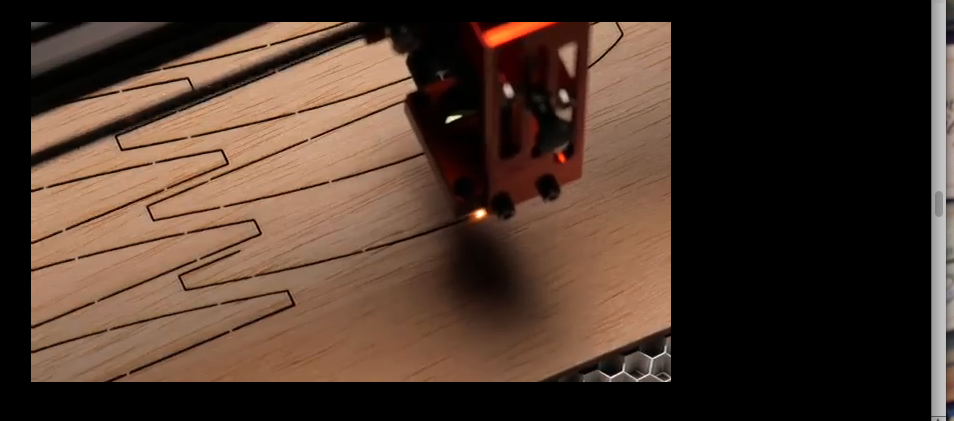 الحفر و القص :
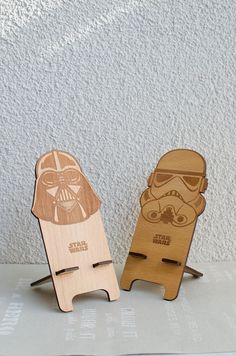 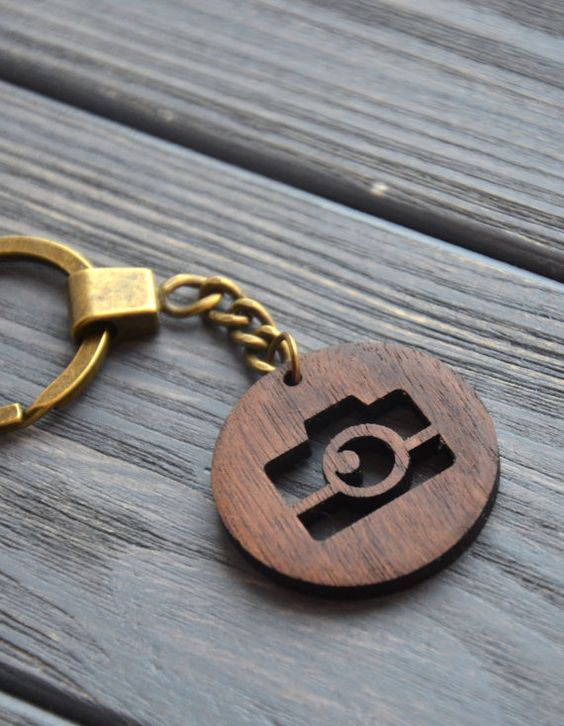 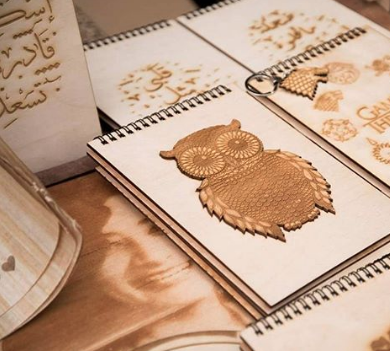 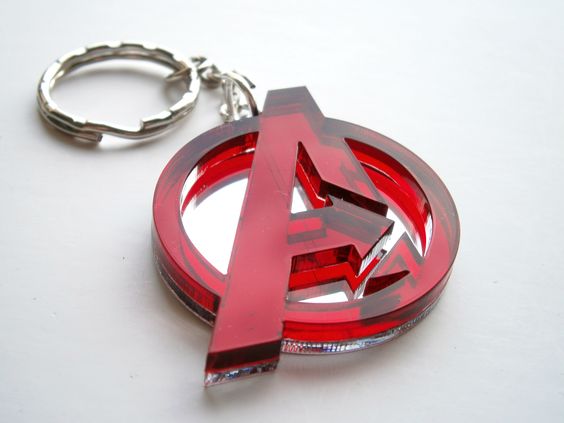 البرامج المستخدمة:
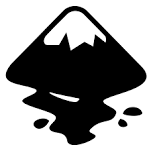 للتصميم: inkscape مجاني ، سهل الاستخدام يعمل على أغلب أنظمة التشغيل ، 33MG
للقص والحفر : Retina Engrave 3D
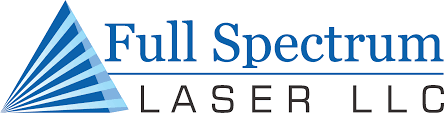 نشاط 3: الحفر والقص
مالفرق بين الحفر والقص ؟
كيف نقوم بذلك بإستخدام برنامج inkscape ؟
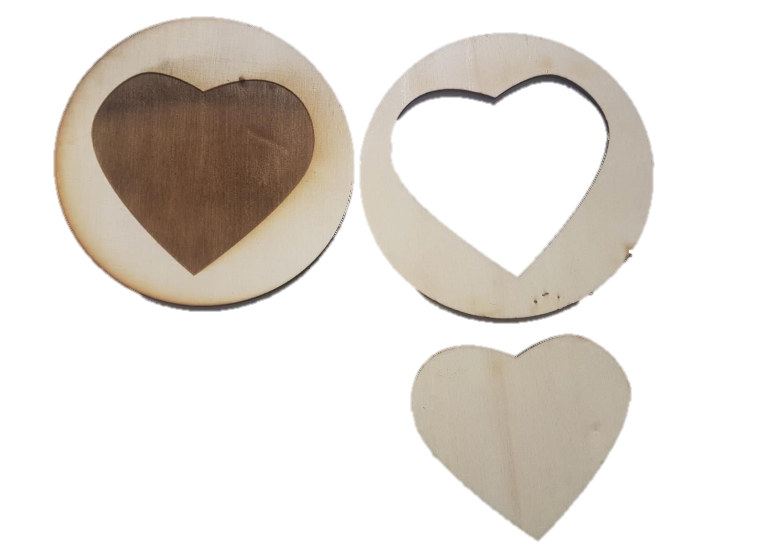 القص والحفر بآلة الليزر
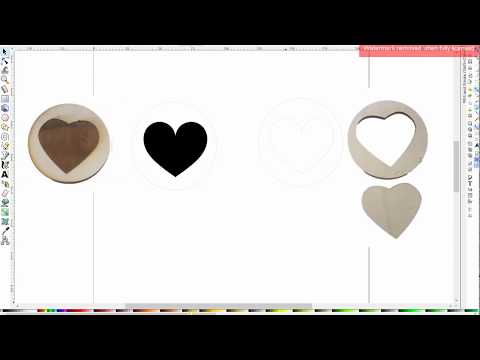 تطبيق عملي على آلة الليزر بإستخدام برنامج Retina Engrave3D
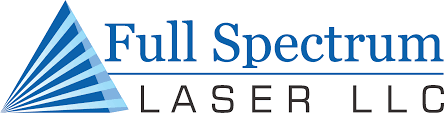 نشاط 4: سنتعلم كيف يتم
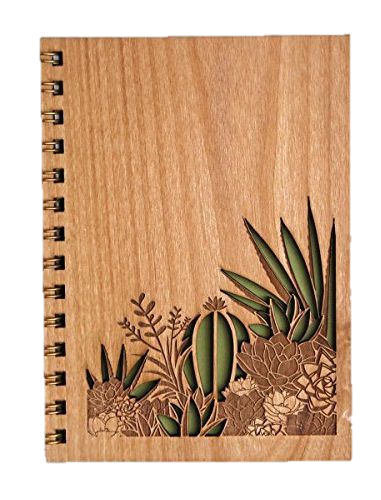 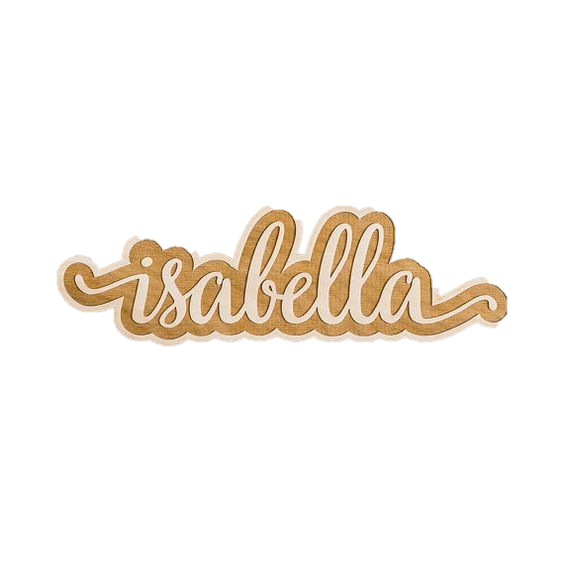 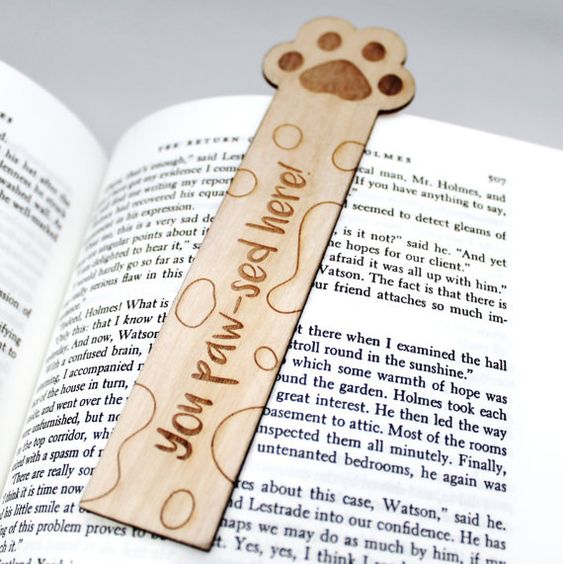 المسارات الخارجية
دمج الأشكال
حفر الصور
نشاط 5 :حفر الصور
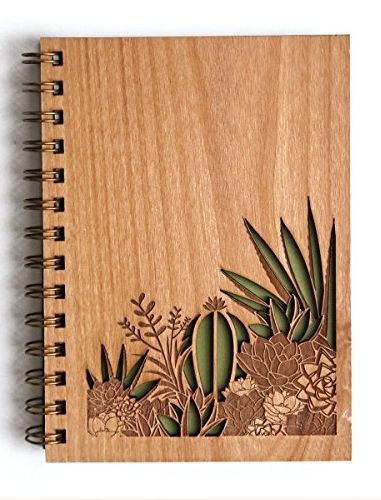 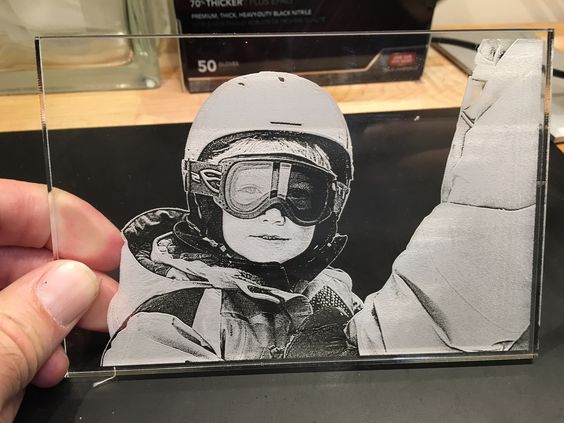 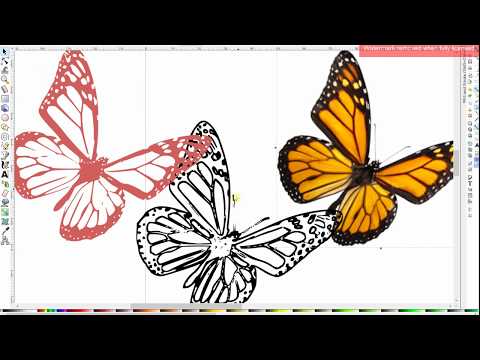 نشاط 6: دمج الأشكال
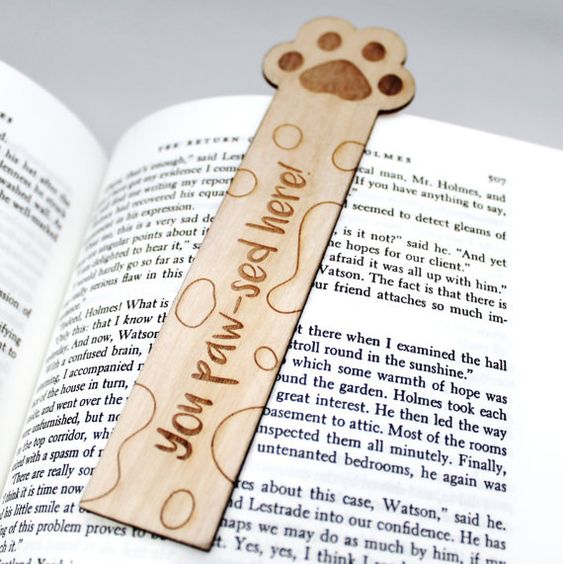 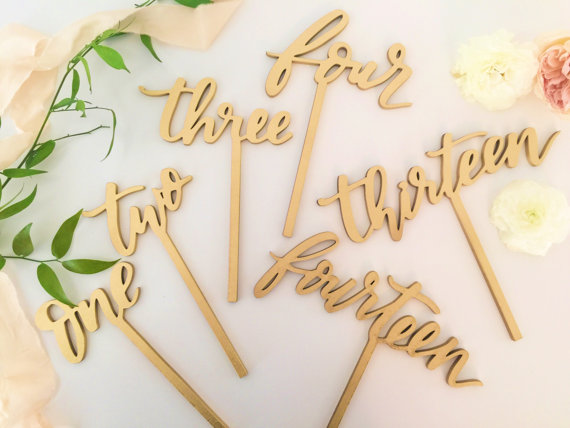 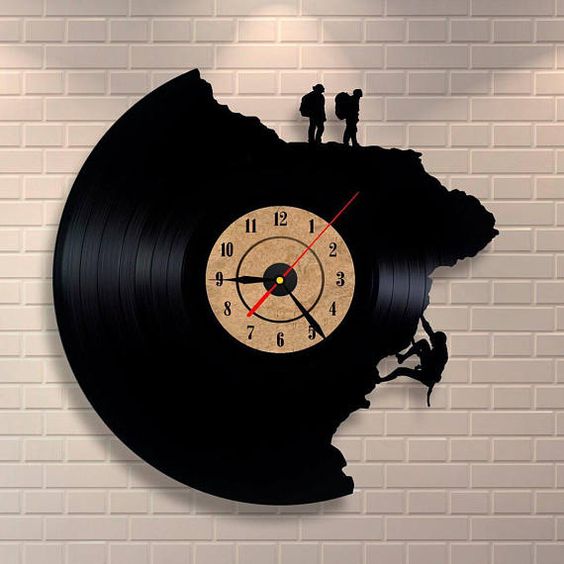 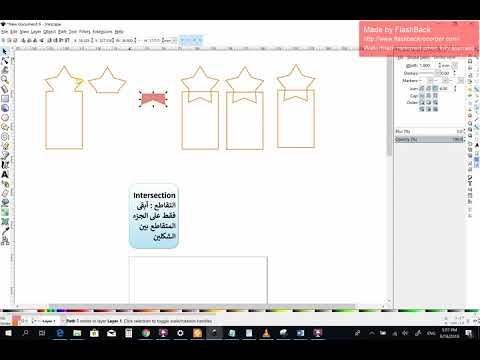 نشاط 7: إنشاء المسارات الخارجية
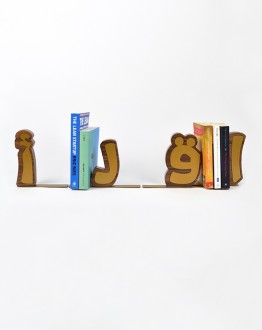 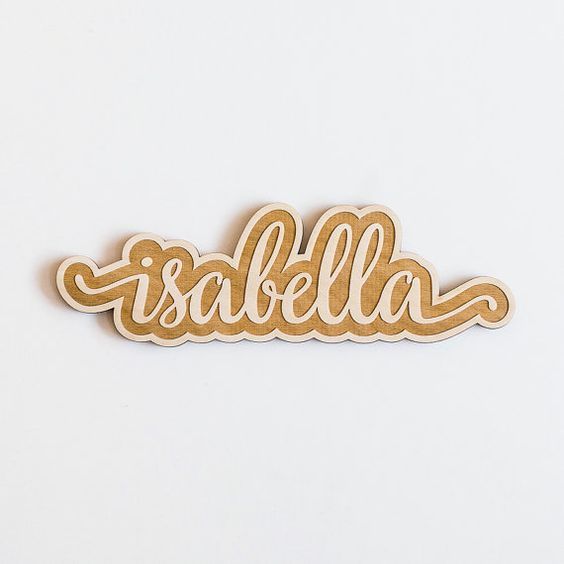 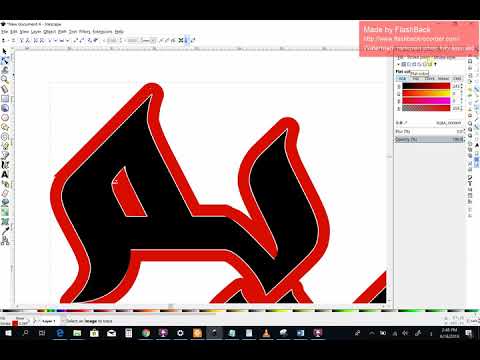 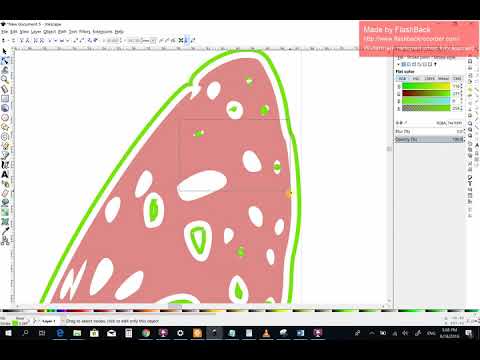 ماذا تود أن تنتج بنفسك ؟
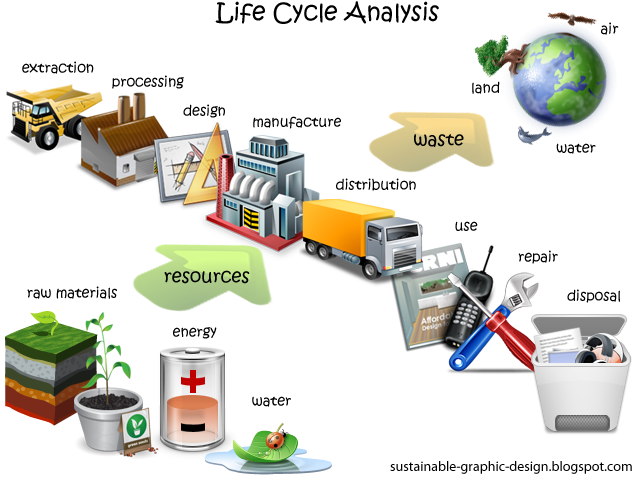 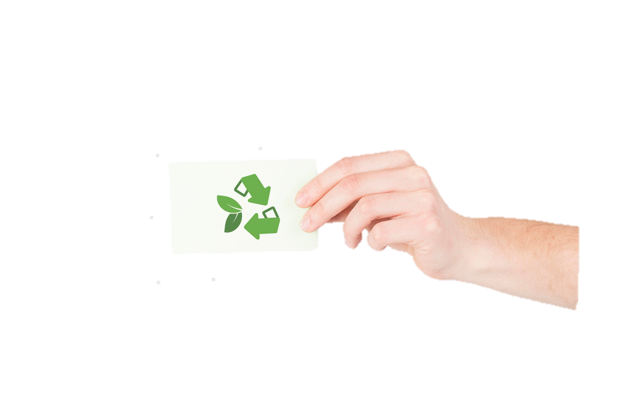 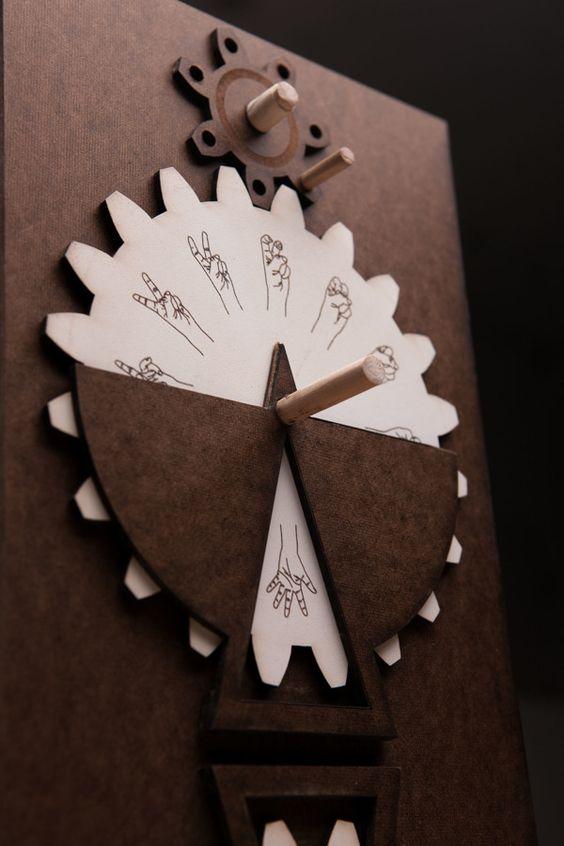 حلل المنتج
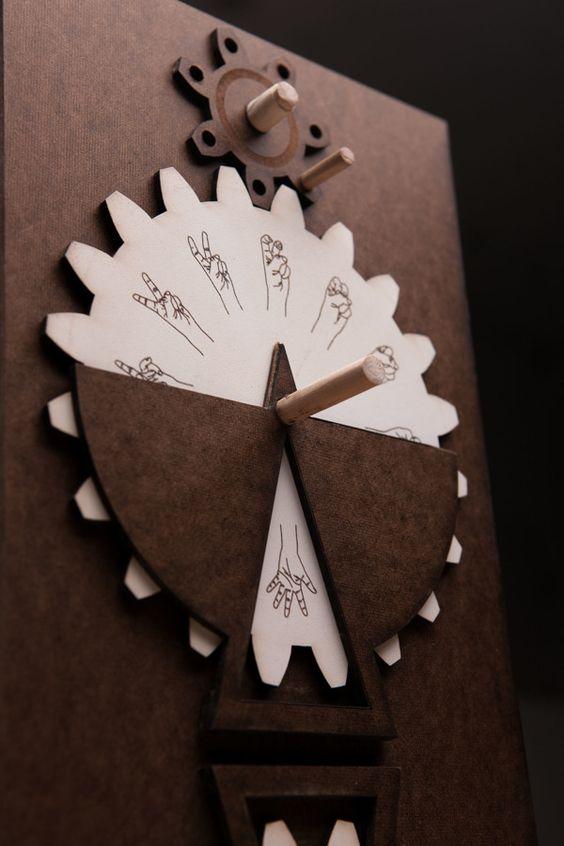 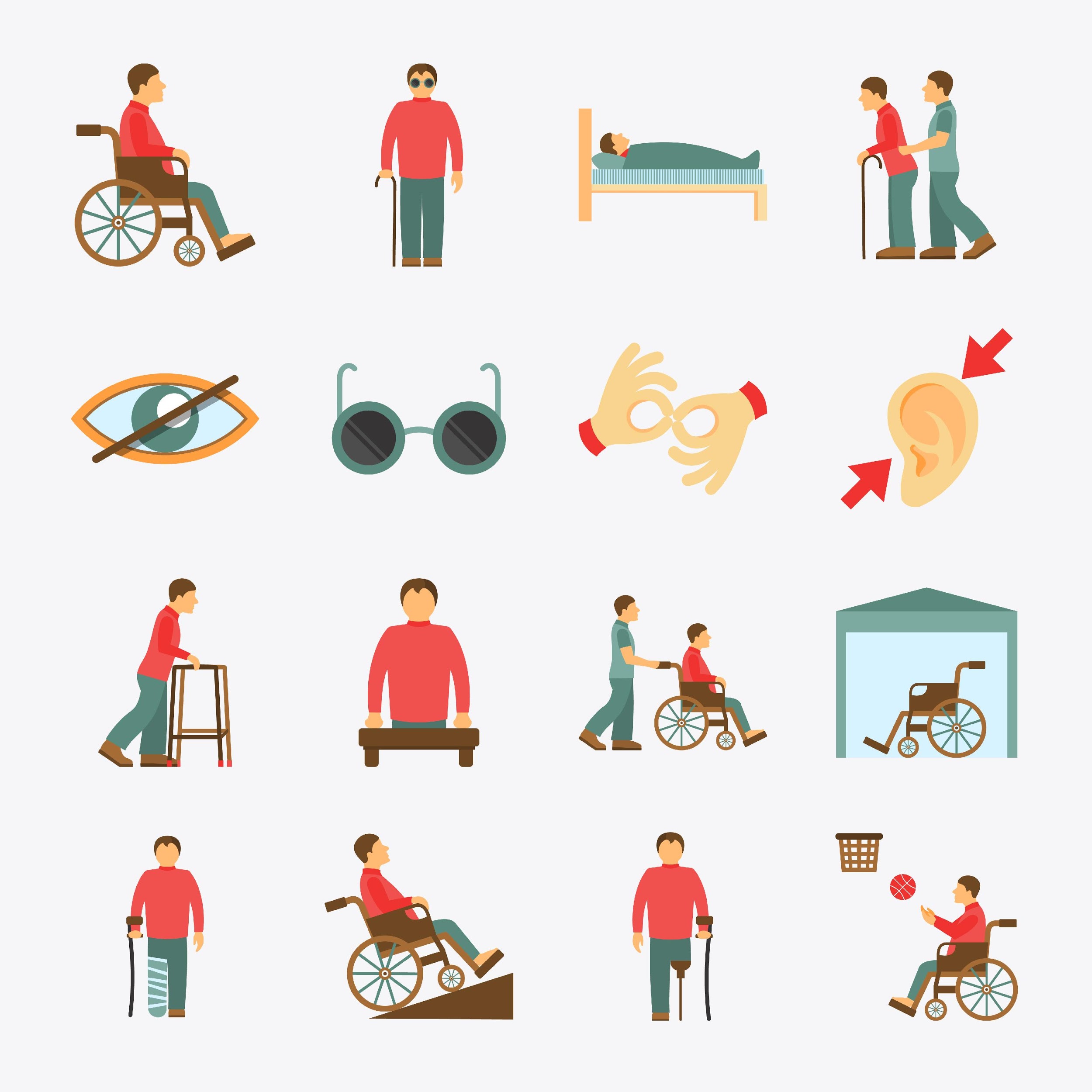 =
+
منتج مُبتكر!
نشاط 7:أنتج مشروعك الخاص
العصف الذهني : وهو محاولة العمل على تصميم من خيال الشخص للوصول لأفكار إبداعية .
البحث عن أفكار من مواقع مختلفة :
Google images  ( اسم الشكل + (VECTOR + OUTLINE 
pinterest واستخدم محرك البحث بمفردات مثل (vinyl – vinyl design – room decorations)

رسم يدوي للتصور الأولي لشكل المشروع.
النقاش وعرض الأمثلة بين المجموعات.
[Speaker Notes: العصف الذهني :- وهو محاولة العمل على تصميم من خيال الشخص وتكون أبداعية .]
العالم من حولنا:
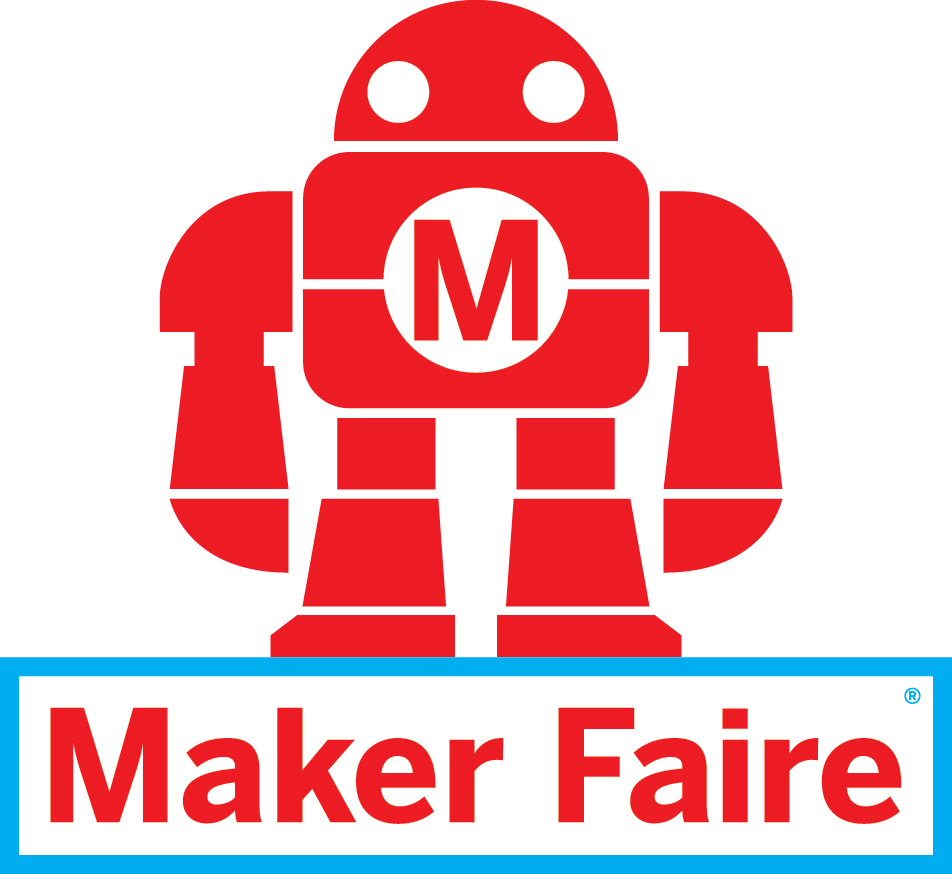 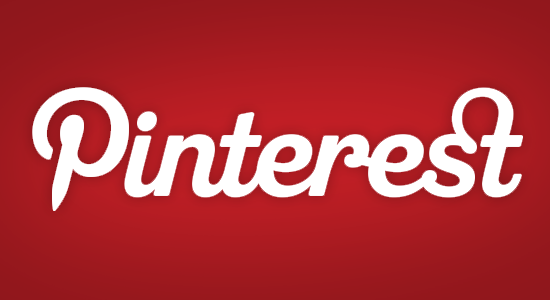 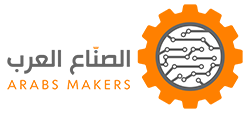 https://goo.gl/7Gf7ym
https://goo.gl/CKPd6E
https://goo.gl/LW8r7d
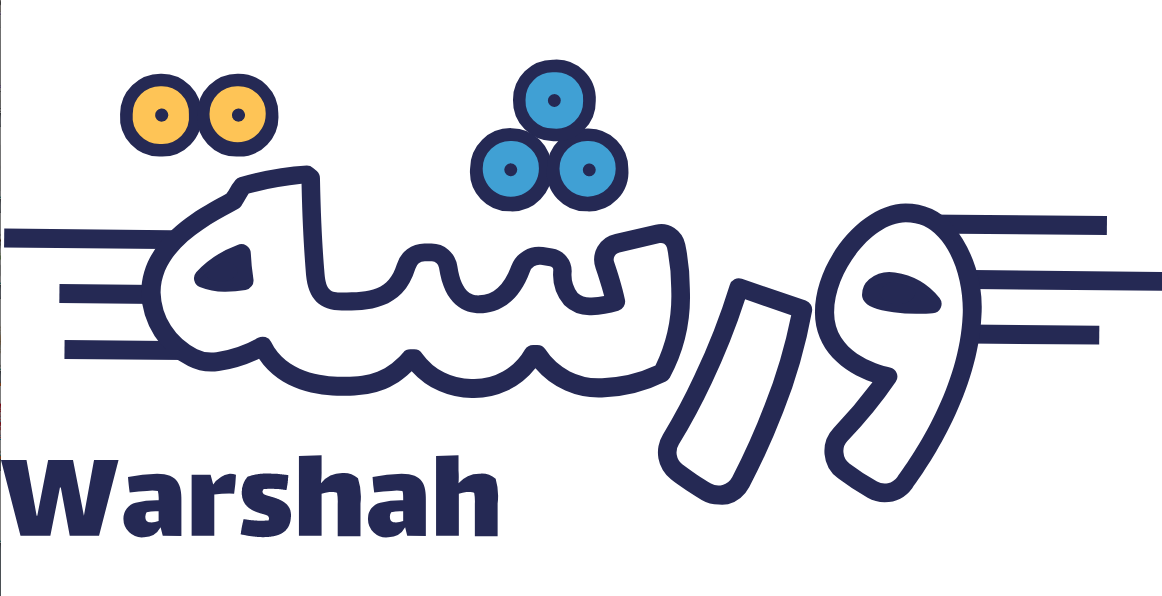 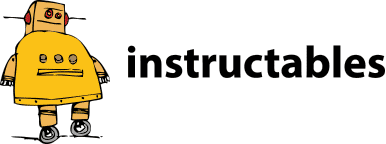 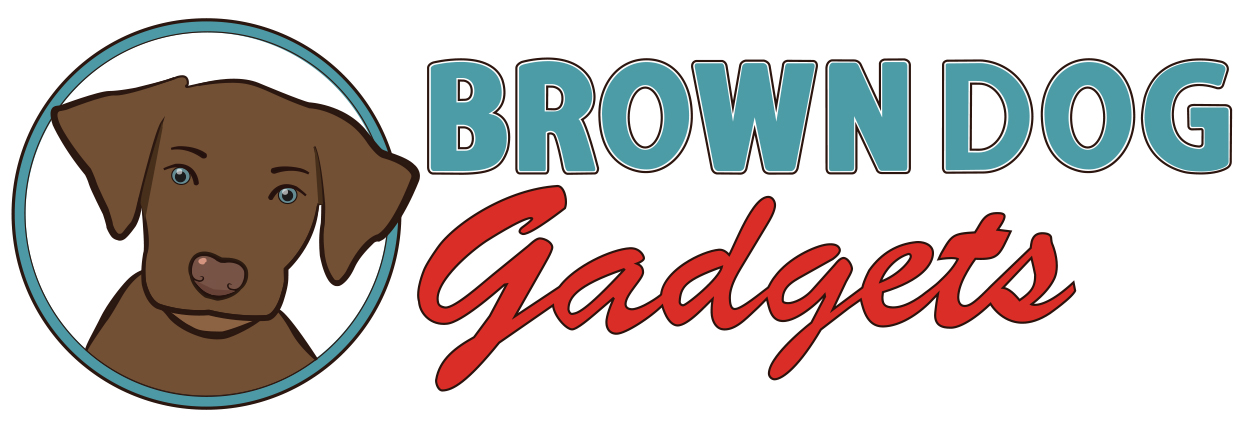 https://goo.gl/32ycDc
https://goo.gl/hhQ321
https://goo.gl/TCuZEJ
عصف ذهني
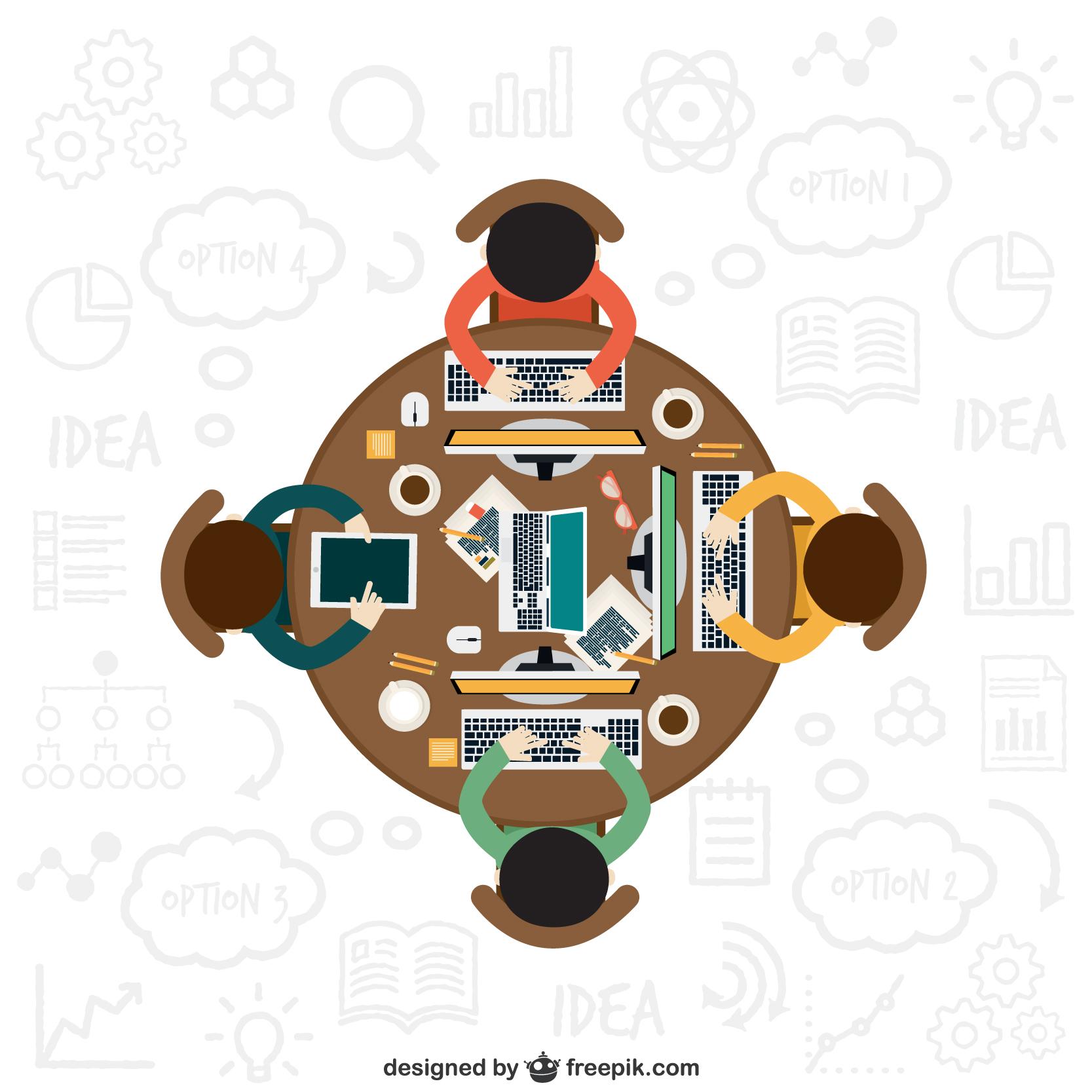 15 دقيقة
توثيق المشروع :
خلال العمل على توثيق المشروع العناصر التي يجب توفرها 

 وصف الفكرة .
خطوات العمل على الفكرة(تتضمن ملف التصميم الأساسي). 
صور نهائية للمشروع. 
ما التطوير المطلوب إضافته للمشروع.

النقاط الإضافية:
ما التحديات التي واجهتكم وكيف يمكن حلها .
كيف اختلفت الفكرة النهائية عن الفكرة المبدئية.
[Speaker Notes: الخطوات الأساسية للتوثيق]
شارك العالم مشروعك !
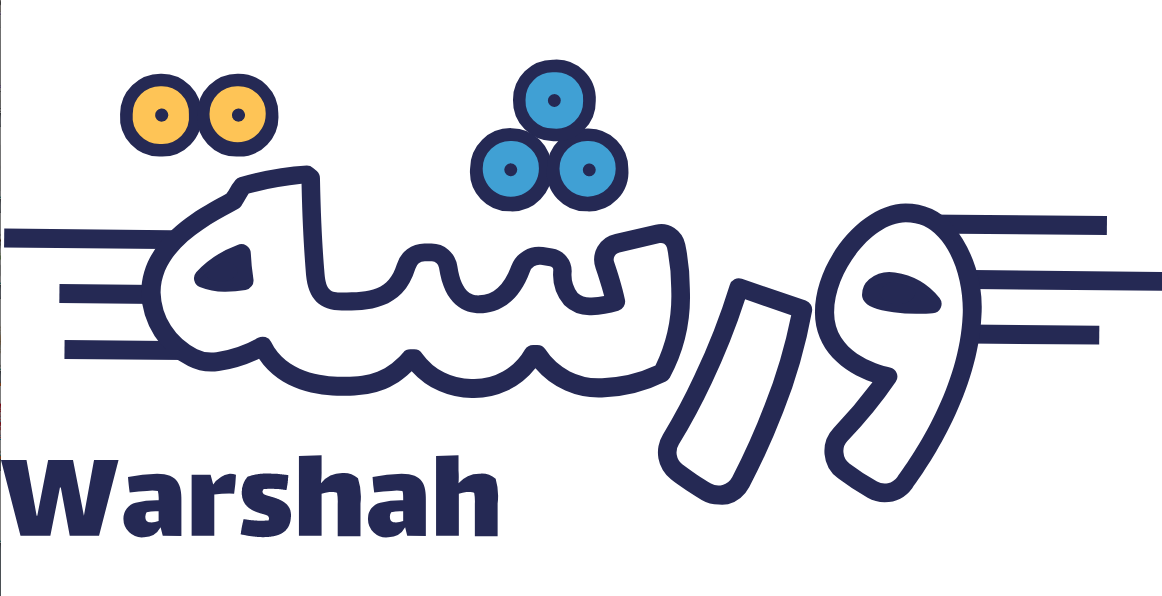 https://goo.gl/hhQ321
التأمل
أقترح ، أضيف ، أحسن ، أجربتعلمت ، اكتشفت ، استلهمت